Informationen der 
Grund- und Mittelschule Bergkirchen 
zur Schuleinschreibung
Grund- und Mittelschule Bergkirchen
1
Was erwartet Sie?
Die Grundschule Bergkirchen stellt sich vor
Übergang Kindergarten - Schule: Was sind die Voraussetzungen für einen erfolgreichen Schulstart und wie können Sie Ihr Kind unterstützen?
Gesetzliche Regelungen zu Einschulung, Korridor, Zurückstellung, Religionsunterricht
Tag der Schuleinschreibung
Noch Fragen?
Grund- und Mittelschule Bergkirchen
2
1. Die Schule Bergkirchen stellt sich vor
Die Grundschule in Bergkirchen ist in der Regel dreizügig.
Momentan besuchen 316 Schülerinnen und Schüler die Grundschule.
Außerdem haben wir eine einzügige Mittelschule inkl. einer M10 mit insgesamt 126 Schülerinnen und Schülern.
Grund- und Mittelschule Bergkirchen
3
Die Schule Bergkirchen stellt sich vor: Unterrichtszeiten
Unterrichtsbeginn: 8.15 Uhr 
Morgenaufsicht ab 7.30 Uhr
Unterrichtszeiten in der 1. Klasse:
24 Schulstunden
Dabei sind in der Regel 1-2 kurze Tage mit dem Unterrichtsende um 11.25 Uhr enthalten.
4
Die Schule Bergkirchen stellt sich vor: Unterrichtszeiten
Pausen: 
Kleine Pause (Essenspause): 9.45 Uhr – 9.55 Uhr 
Große Pause (Hofpause): 11.25 Uhr – 11.45 Uhr
Grund- und Mittelschule Bergkirchen
5
2. Übergang Kindergarten-Schule: Was verändert sich? Ein beispielhafter Einblick
Kindergarten
flexibler Beginn

freie Zeiteinteilung

Weg zum Kindergarten in Begleitung


freies Spiel, viel Bewegung möglich

spielerisches Lernen


kein Leistungsdruck
Schule
Pünktlicher Unterrichtsbeginn

fester Stundenplan

Weg zur Schule soll eigenverantwortlich gemeistert werden, viele Kinder fahren mit dem Bus

längere Zeit still sitzen, weniger Bewegung möglich

vorgegebene Unterrichtsinhalte, die eingeübt werden müssen

gewisse Anforderungen werden nun gestellt: Arbeitshaltung, Organisation der Materialien, …
6
Voraussetzungen für einen erfolgreichen Schulstart
Schulfähigkeit
Selbstständigkeit
Sozial-emotionale Voraus-setzungen
Kognitive Voraus-setzungen
Körperliche Voraus-setzungen
7
Grund- und Mittelschule Bergkirchen
Voraussetzungen für einen erfolgreichen Schulstart
Selbstständigkeit
Kind ist in der Lage, sich selbst zu helfen
Beispiele:
Kleidung selber anziehen können, Schuhe binden, Reißverschluss schließen,
Ordnung halten, eigene Kleidungsstücke erkennen, nicht liegen lassen
Kindergarten- bzw. Schultasche selbstständig packen können
Schulweg selbst bewältigen können
Bei Problemen selbstständig Hilfe suchen
Grund- und Mittelschule Bergkirchen
8
[Speaker Notes: Fördermöglichkeiten: Nehmen Sie sich Zeit und fordern Sie das Kind auf, Dinge selbst zu tun.]
Voraussetzungen für einen erfolgreichen Schulstart
Körperliche Voraussetzungen
Allgemeine körperliche Entwicklung, Grobmotorik, Feinmotorik
Allgemeine körperliche Entwicklung, Grobmotorik, Feinmotorik
Beispiele:
Kann das Kind gut hören und sehen?
Ist es stark genug, um die Schultasche zu tragen?
Körperbeherrschung: Kann es balancieren, auf einem Bein stehen/ hüpfen, einen großen Ball fangen, Hampelmann, …
Feinmotorische Arbeiten: Sicherer Umgang mit Schere, Stifthaltung, Flächen ausmalen, Formen nachmalen können
9
[Speaker Notes: Fördermöglichkeiten
Vielfältige Bewegungsmöglichkeiten bieten: Fahrrad fahren, Ballspiele, … 
Feinmotorik üben: Basteln, malen, ausschneiden, kneten, Obst schneiden, ...]
Voraussetzungen für einen erfolgreichen Schulstart
Kognitive Voraussetzungen
Beispiele:
Merkfähigkeit und Konzentration
Mathematische Fähigkeit: Verständnis für Mengen, Farben und Formen, rechts-links,
Sprachliche Fähigkeiten: Deutlich sprechen, richtige Lautbildung, in ganzen Sätzen sprechen, über einen gewissen Wortschatz verfügen
Aufgaben und Anweisungen verstehen und selbstständig ausführen können, dabei lernen, genau zuzuhören
10
[Speaker Notes: Fördermöglichkeiten
Merkfähigkeit fördern: Memory, Spiel Kofferpacken, mehrteilige Anweisungen ausführen lassen
Mathematische Fähigkeiten üben: Würfelspiele, Puzzle, Gegenstände zählen, Formen nachlegen und nachfahren lassen
Sprachliche Fähigkeiten: Vorbild mit der eigenen Sprache sein, viel vorlesen und über den Inhalt sprechen, Sprechanlässe bieten und oft erzählen lassen]
Voraussetzungen für einen erfolgreichen Schulstart
Sozial-emotionale Voraussetzungen
Beispiele: 
das Kind ist in sich gefestigt, hat ein positives Selbstwertgefühl
problemloses Ablösen von vertrauten Personen
kann mit Misserfolgen und Fehlern umgehen (Frustrationstoleranz)
kann eigene Bedürfnisse aufschieben 
hält Regeln ein, fügt sich in die Gruppe ein 
knüpft Kontakte zu anderen Kindern
löst Streit weitgehend selbstständig und in angemessener Form
arbeitet ausdauernd und genau
zeigt Interesse, Neugier, Freude an der Arbeit und am Lernen
ie können Sie das Kind unterstützen?
Grund- und Mittelschule Bergkirchen
11
[Speaker Notes: Fördermöglichkeiten
Auf den kindlichen Stärken aufbauen
Mut machen, über Gefühle zu sprechen
Kind unterstützen, mit Kritik richtig umzugehen
Kontakt mit anderen Kindern fördern, viel zusammen spielen lassen
Im Spiel nicht nur gewinnen lassen, das Kind muss auch verlieren können
Nicht jeden Wunsch erfüllen
Regeln vermitteln und auf die Einhaltung achten
Konfliktlösungen vorleben
Motivieren: Neugierde wecken, Interesse zeigen, Fortschritte loben
Ausdauer und Konzentration fördern: Konzentrationsspiele, Arbeiten zu Ende bringen lassen, zum zielstrebigen Arbeiten und Durchhalten anregen]
So können Sie Ihr Kind unterstützen:
Schulfähig?
Selbstständig-keit
Sozial-emotionale Voraussetzungen
Kognitive Voraussetzungen
Körperliche Voraussetzungen
Auf einem Merkblatt haben wir Ihnen hierzu ein paar Anregungen zusammengestellt, wie Sie Ihr Kind unterstützen können, damit der Schulstart erleichtert wird.
12
3. Gesetzliche Regelungen(nach Art. 37 BayEUG)
Regulär schulpflichtig
Alle Kinder, die zwischen dem 1.10.2018 und 30.06.2019 geboren sind.
Kinder, die im vorigen Jahr zurückgestellt wurden (bitte Zurückstellungsbescheid mitbringen).
Kinder, die im vorigen Jahr das Rücktrittsrecht wahrgenommen haben (Einschulungskorridor).
Grund- und Mittelschule Bergkirchen
13
Gesetzliche Regelungen(nach Art. 37 BayEUG)
Zurückstellung vom Schulbesuch
Zurückstellungen sind möglich, wenn aufgrund der körperlichen oder geistigen Entwicklung zu erwarten ist, dass das Kind nicht mit Erfolg am Unterricht teilnehmen kann. 
Begründung durch Vorlage eines ärztlichen Attests oder einer Stellungnahme des Kindergartens.
Bitte nehmen Sie in diesen Fällen bis 14. März 2025 Kontakt mit uns auf (telefonisch oder per E-Mail).
Grund- und Mittelschule Bergkirchen
14
Gesetzliche Regelungen(nach Art. 37 BayEUG
Einschulungskorridor
Für Kinder, die zwischen dem 1.07.2019 und 30.09.2019 geboren sind, kann der Schuleintritt auf Antrag der Eltern um 1 Jahr verschoben werden  Meldefrist: 10.04.2025
Das Formular für die Inanspruchnahme des Einschulungskorridors ist bei Bedarf am Tag der Schuleinschreibung erhältlich. Gerne können Sie vorab schon Kontakt mit der Verwaltung aufnehmen.
Grund- und Mittelschule Bergkirchen
15
Gesetzliche Regelungen(nach Art. 37 BayEUG)
Vorzeitiger Schulbesuch auf Antrag
Kinder, die zwischen dem 1.10.2019 und 31.12.2019 geboren sind, können auf Antrag der Eltern eingeschult werden. 
Kinder, die ab dem 01.01.2020 geboren sind, können auf Antrag der Eltern und einem schulpsychologischen Gutachten vorzeitig eingeschult werden. 
Melden Sie sich bis zum 26.02.2025 telefonisch im Sekretariat.
Grund- und Mittelschule Bergkirchen
16
Gesetzliche Regelungen(nach Art. 37 BayEUG)
Religionsunterricht
Am Tag der Schuleinschreibung wird auch über den Religions- oder Ethikunterricht verbindlich entschieden.
Katholisch getaufte Kinder besuchen den katholischen RU, evangelisch getaufte den evangelischen.
Alle anderen Kinder wählen zwischen Ethik oder kath./ev. Religion. Die Teilnahme für den Religionsunterricht erfolgt hierbei auf Antrag für die gesamte Grundschulzeit.
Grund- und Mittelschule Bergkirchen
17
[Speaker Notes: Kinder ohne Bekenntnis können auf Antrag am Religionsunterricht teilnehmen. Antragsformulare sind am Tag der Schuleinschreibung erhältlich, müssen bis spätestens Ende Juli abgeben werden, sonst Ethik!]
4. Tag der Schuleinschreibung
Dienstag, 25. März 2025
13:30 Uhr bis 15:30 Uhr
Bitte kommen Sie zu der angegebenen Uhrzeit, die Ihnen im Anschreiben mitgeteilt wurde.
Grund- und Mittelschule Bergkirchen
18
Tag der Schuleinschreibung: Ablauf
Bitte halten Sie sich am 25. März an folgende Reihenfolge:
Anmeldung in der Aula 
Ihr Kind wartet dort, bis es von einer Lehrkraft zusammen mit anderen Kindern abgeholt wird und das „Schulspiel“ durchläuft. 
Sie erledigen währenddessen die Einschreibung im 1. Stock (ohne Kind) und nehmen anschließend im Wartebereich im 1. Stock Ihr Kind wieder in Empfang.
Dort erhalten Sie auch ein kurzes Feedback.
Grund- und Mittelschule Bergkirchen
19
Tag der Schuleinschreibung
Das müssen Sie mitbringen:
Ihr Kind (auch wenn Sie den Einschulungskorridor nutzen, oder eine Zurückstellung beantragen, bitte mit dem Kind vorbeikommen) 
Stammbuch – Geburtsurkunde
bei Alleinerziehenden: Sorgerechtsbeschluss
ausländische Mitbürger: Kopie des Passes
bei Kindern, die im Jahr 2024 zurückgestellt wurden, den Zurückstellungsbescheid
Das Kind muss immer an der Sprengelschule angemeldet werden!
20
5. Noch Fragen?
Rufen Sie uns an:
Grund- und Mittelschule Bergkirchen
Sekretariat: 08131/ 36600
Wenden Sie sich vertrauensvoll an die Erzieher im Kindergarten. 
Sie kennen Ihr Kind am besten!
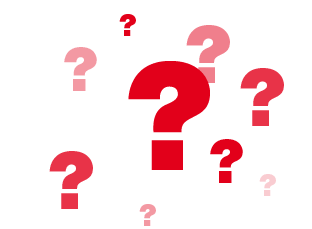 Grund- und Mittelschule Bergkirchen
21